IMPACT OF COVID-19 ON SOCIAL DEVELOPMENT SECTOR11 JUNE 2020
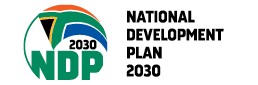 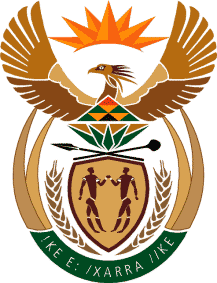 3. SOCIAL IMPACT WORK STREAM REPORT
Level 5 and 4 Impact and Analysis
2
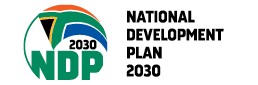 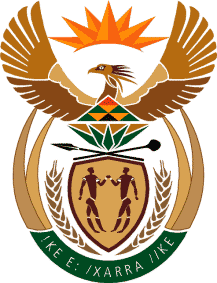 3. SOCIAL IMPACT WORK STREAM REPORT
Level 5 and 4 Impact and Analysis
3
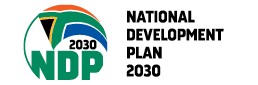 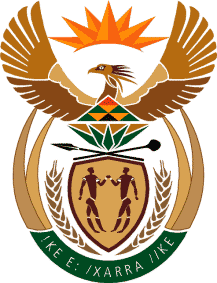 3. SOCIAL IMPACT WORK STREAM REPORT
Level 4 Impact and Analysis (Continued)
4
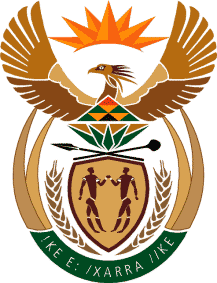 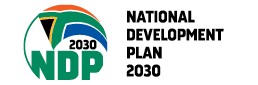 3. SOCIAL IMPACT WORK STREAM REPORT
Level 5 and 4 Impact and Analysis
The incidences of GBV has undoubtedly increased during the lockdown period and above diagram demonstrates the recorded numbers in terms of GBVCC calls, USSDs and SMSes
The GBV Command Centre received 4 983 calls for the period 01-26 March 2020 (before lockdown).
For the period 27 March – 30 May 2020, which is during lockdown; the total calls received are 40 774.
The figures show the general increment of calls due to the following reasons: advertisement of the GBVCC services to the public; provision of trauma counselling, psychosocial support in relation to COVID-19; seeking information and advise on Social Relief of Distress.
5
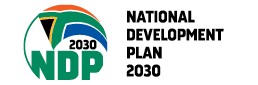 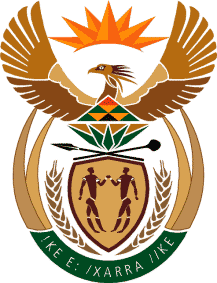 3. SOCIAL IMPACT WORK STREAM REPORT
Level 5 and 4 Impact and Analysis
6
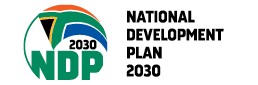 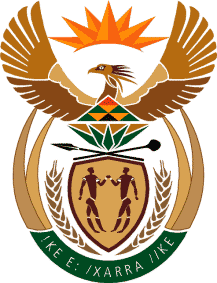 3. SOCIAL IMPACT WORK STREAM REPORT
Level 5 and 4 Impact and Interventions
7
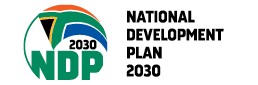 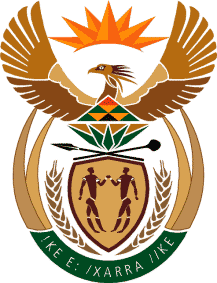 3. SOCIAL IMPACT WORK STREAM REPORT
Level 5 and 4 Impact and analysis
SECRET
8
SOUTH AFRICAN SOCIAL SECURITY AGENCY (SASSA)
Update on Special Covid-19 Grant
Progress on Covid-19 Payments
Approximately 13 MILLION APPLICATIONS AND/OR ENQUIRIES have been RECEIVED; including messages inquiring about the grant. 
Of the approximately 13 m received transactions as at Monday 07 June 2020, 6,596, 216  were valid complete applications (the rest were either duplicate applications or incomplete or had inconsistent data, or were just pure enquiries).
2
Covid -19 SRD Grant Applications per Province and Channel as at 04 June 2020
Covid -19 SRD Grant Applications by Gender as at 04 June 2020
5
Covid-19 SRD Grant Applications by Age
Only 4,222 applicants were above the age of 59
6
Covid -19 SRD Grant Applications per Province and Channel as at 07 June 2020
7
Approved SPECIAL COVID-19 SRD GRANT
SASSA plans to complete the million SAPO accounts payment this week if all are received from Post Bank by Thursday mid-day. Collection will have to be staggered though to restrict numbers and allow social distancing.
Transfer through mobile moneys at Banks will commence on the 15 June 2020 provided that all matters are in place i.e. MOU, Cellphone validation etc.
8
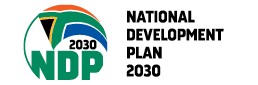 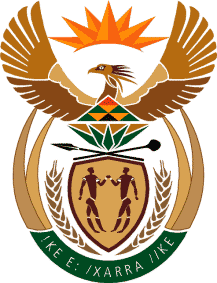 CURRENT CHALLENGES (1)
Demand exceeds the supply: Noting that we have already just above 3 million valid applications and the number is still growing fast by the day – the actual amount that we have is R3.5 billion.  This amount   can only serve between 1.6 million to 2 million people (assuming they all apply in month 1); therefore the demand will certainly outweigh the available resources; (current estimates are that 50% will be eligible); 
Possible Legal challenges (Exclusion of Asylum seekers) 
Other Administrative challenges. 
Validation required to ensure that money is paid into the right account or correct cell-phone numbers.  The challenge lies primarily with accessing RICA information for cellphone number verification)
9